SU Finance Treasurer Training
What is a treasurer?
“a person appointed to administer or manage the financial assets and liability of a society/company/local authority or other body” 
 
In simple terms:

1. Make sure you have enough funds    
2. Provide reports and updates for your Committee 
3. Keep a record of your equipment and stock
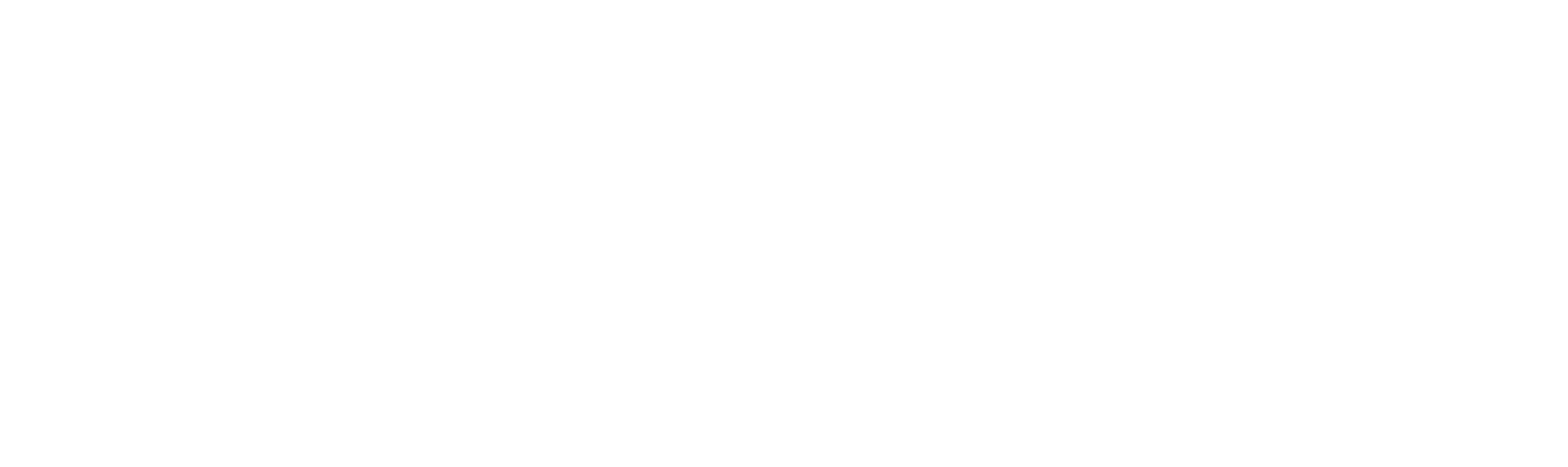 What is income?
Memberships
Subs, training fees, session fees
Events, tickets, merchandise sales
Fundraising (i.e. bake sale)
Sponsorship
Grants/funding (SU or external)
The SU is moving towards being cashless – ask us about alternative options to handle money 
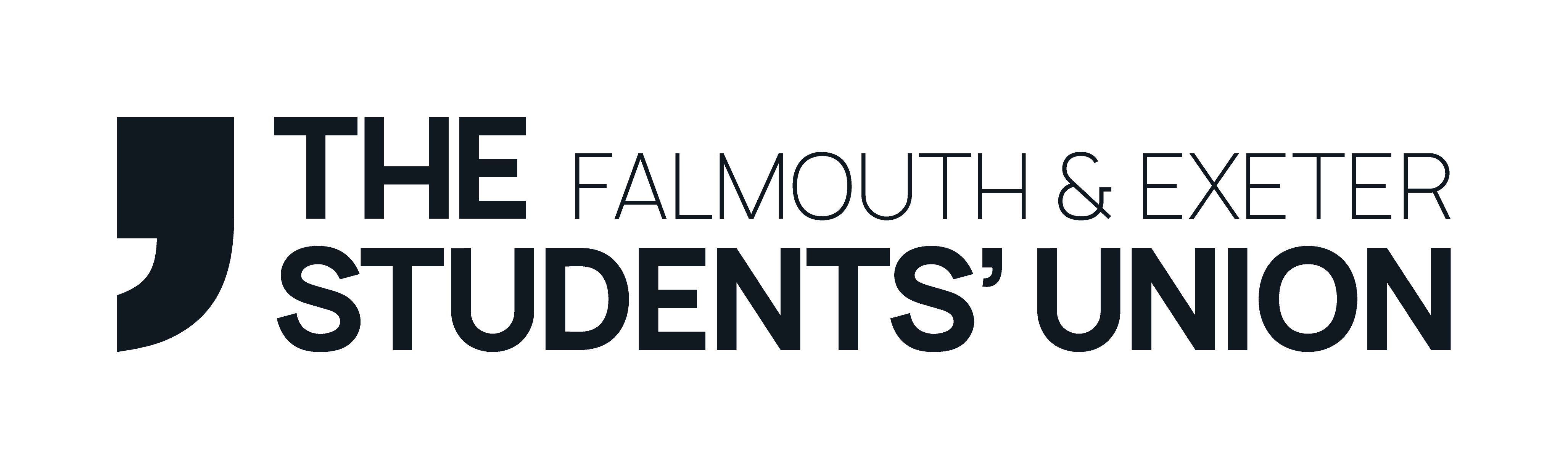 What is expenditure?
Remember everything costs money…. Your job is to budget for it…
Equipment purchases or hire
Insurance (£1 per student member)
Instructors, coaches or trainers
Venue hire
Affiliations or subscriptions
Postage
Printing
Merchandise 
Events or trip costs
Travel/fuel
If you order merchandise from overseas you might have to pay a hefty customs bill!
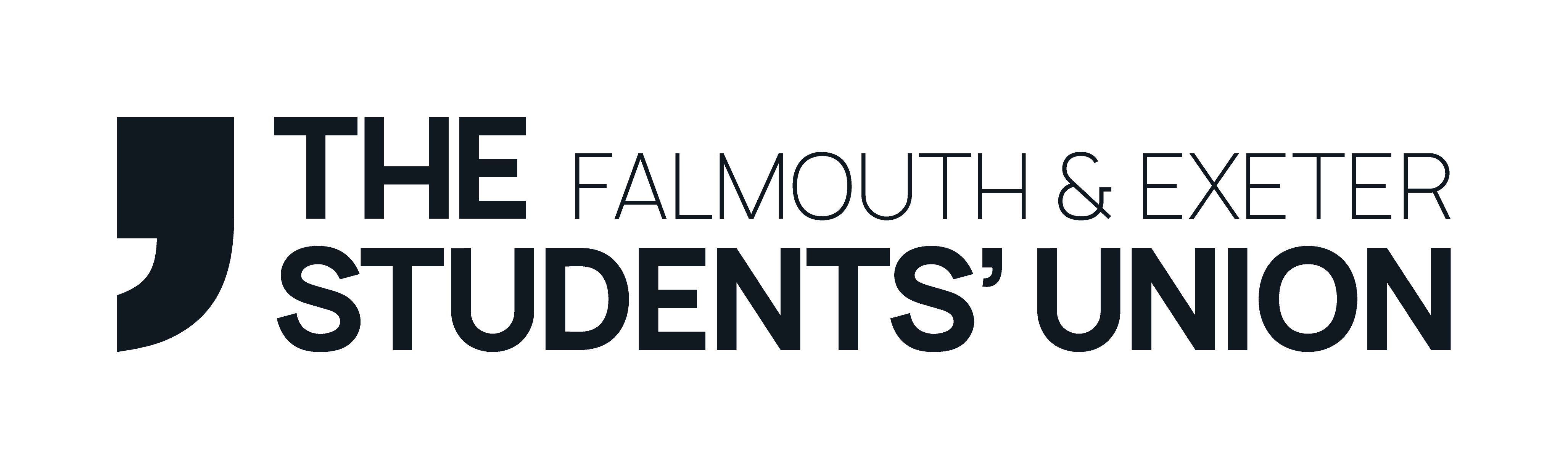 What does the SU do?
Pay invoices to suppliers
Process reimbursements to students
Purchase equipment or merchandise
Raise invoices for sponsorship
Provide account summaries 
Manage all cash in the SU bank account
We don’t bite – ask us anything you need help with!
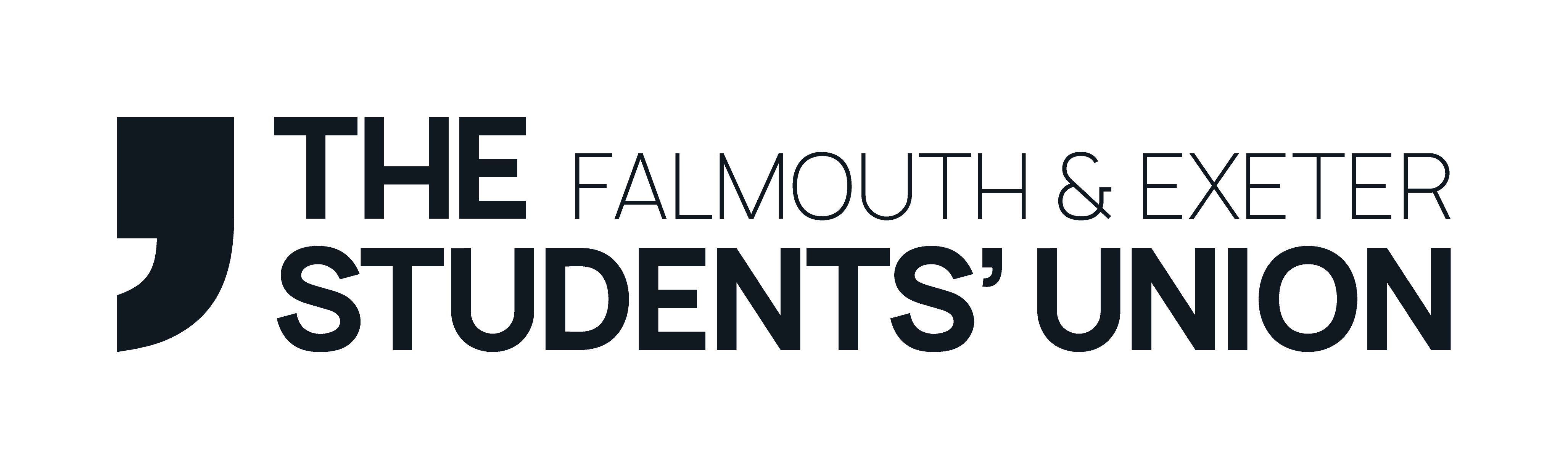 What does the treasurer do?
Keep track of income and expenditure
Authorise reimbursements on SGF
Monitor the budget for the group
Ensure invoices are sent to the SU promptly
Make sure the group doesn’t get into debt!
An Excel spreadsheet is great for budgeting…..
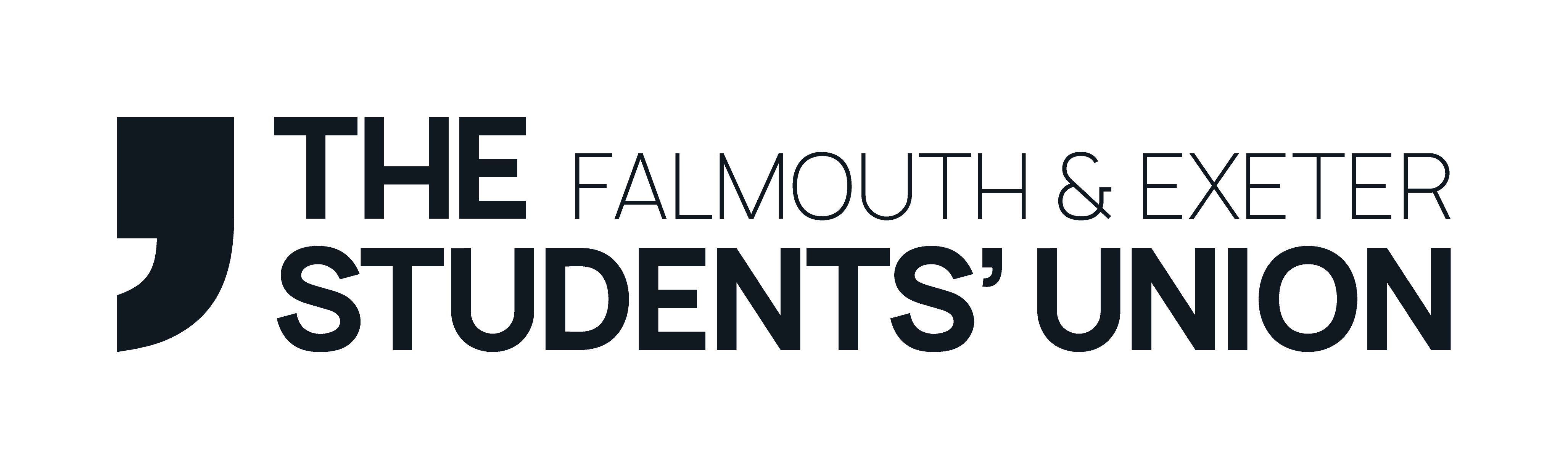 What can’t YOU do?
Do not open bank accounts for the group
Do not take out a loan
Do not use your own money to support your group
Do not hide if worried about money!
Follow the SU guidelines and always ASK for help!
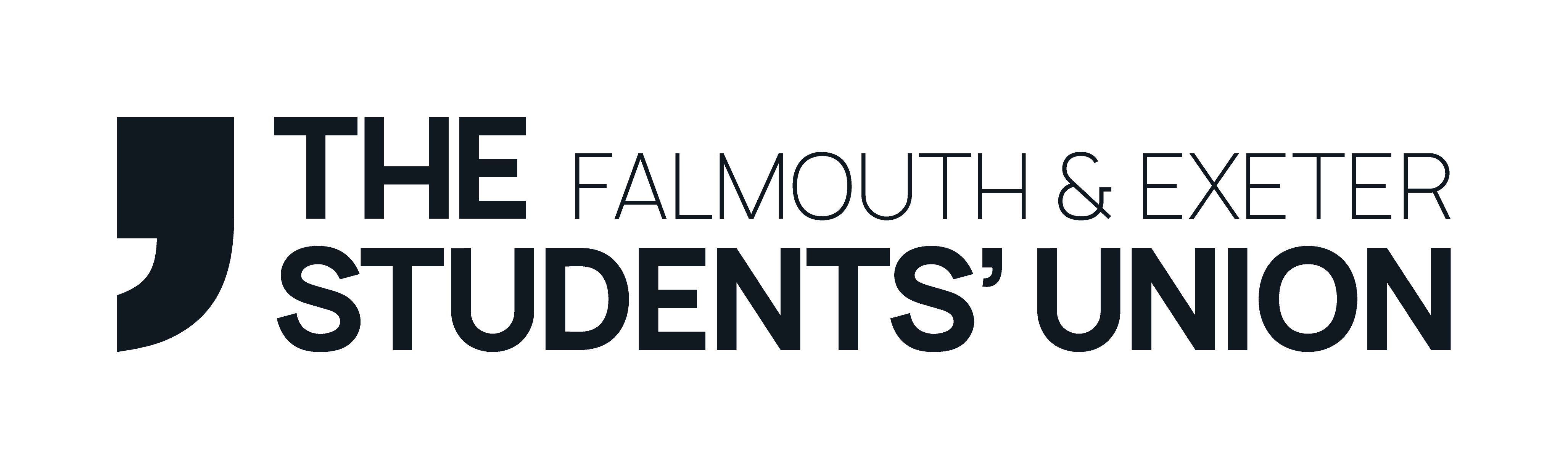 Admin & Legal Bits!
The SU financial year runs from 1st August – 31st July
The SU is a registered charity
The SU is not VAT registered so VAT cannot be reclaimed on invoices
The SU is audited each year so must retain records of all financial transactions
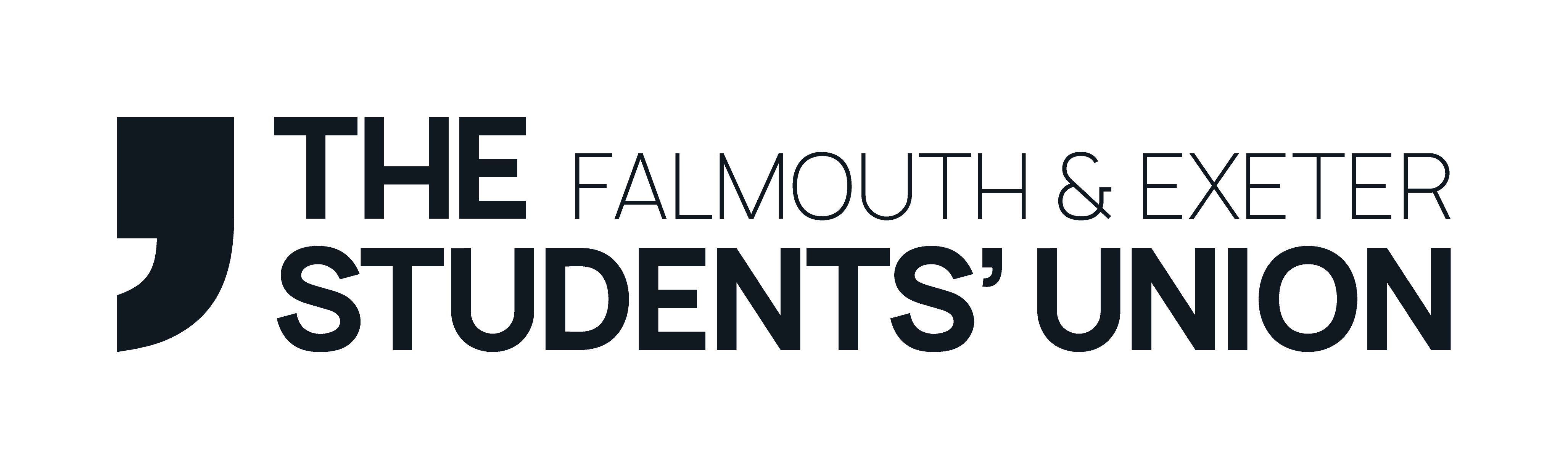 Reminders!
Keep records of everything
Be prompt when dealing with invoices and reimbursements
Ask the SU for help
Be a great Treasurer 

Contact the SU for ANY finance related worries lucy.thomas@thesu.org.uk or finance@thesu.org.uk
Thank you